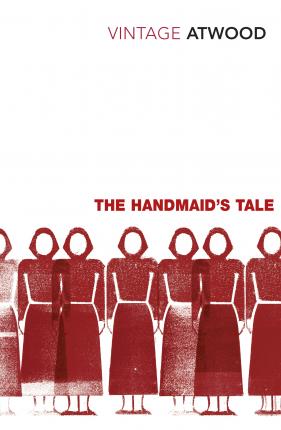 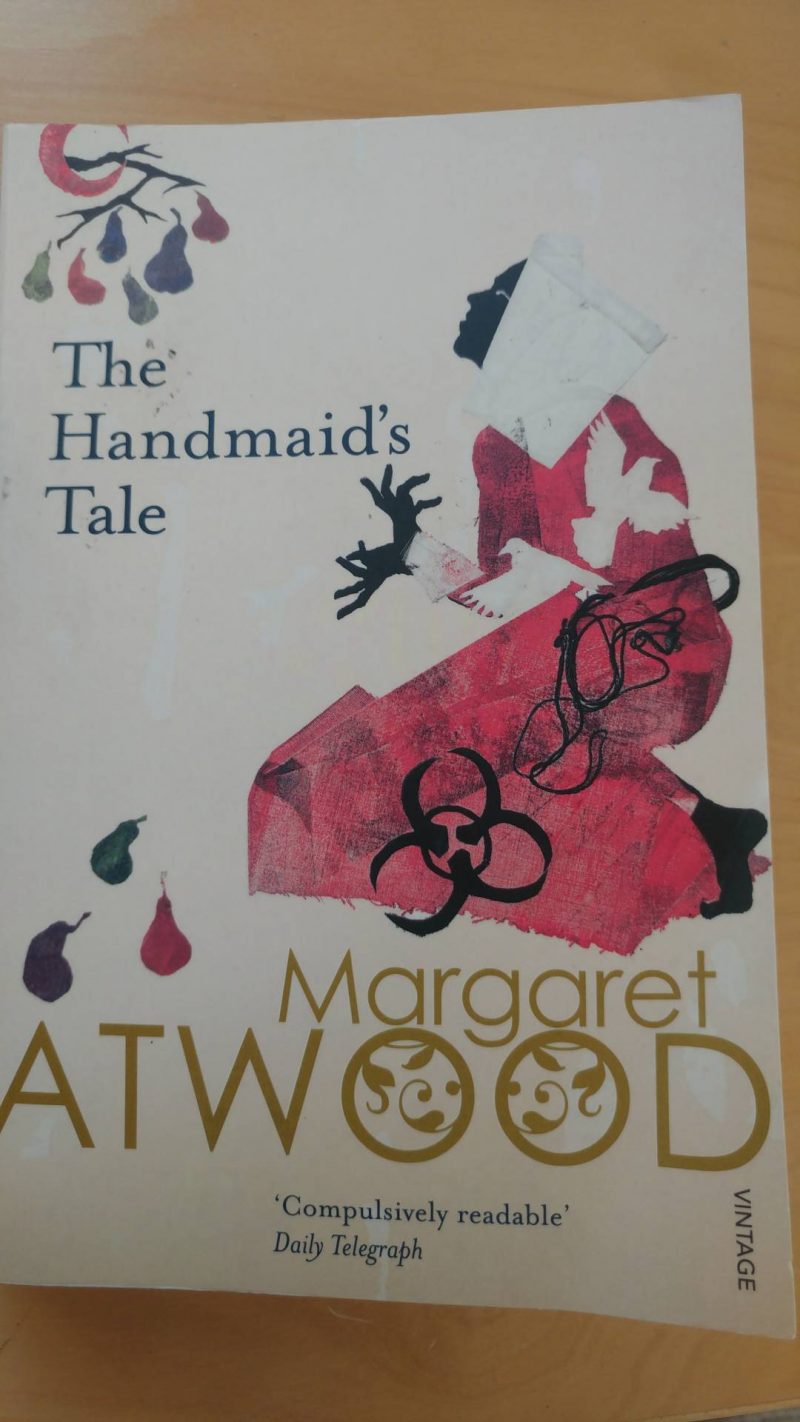 Choose your favourite book cover and write a brief exploration of what you think it might suggest about the ideas explored in the text

Hint: Could you consider the portrayal of identity in the Vintage Atwood cover?
Read Chapter 1 of ‘The Handmaid’s Tale’
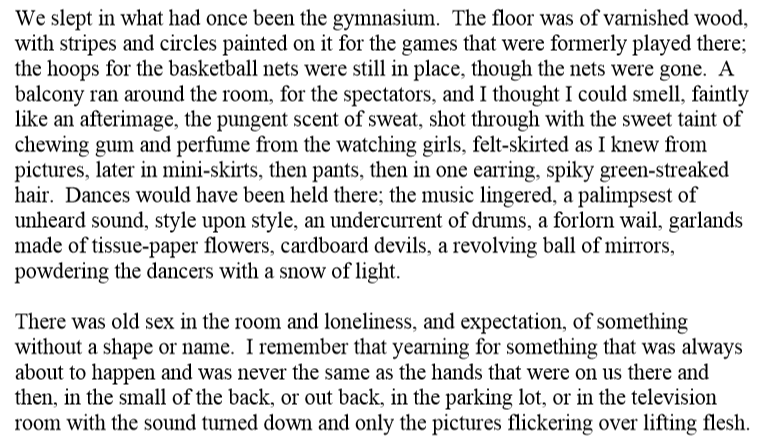 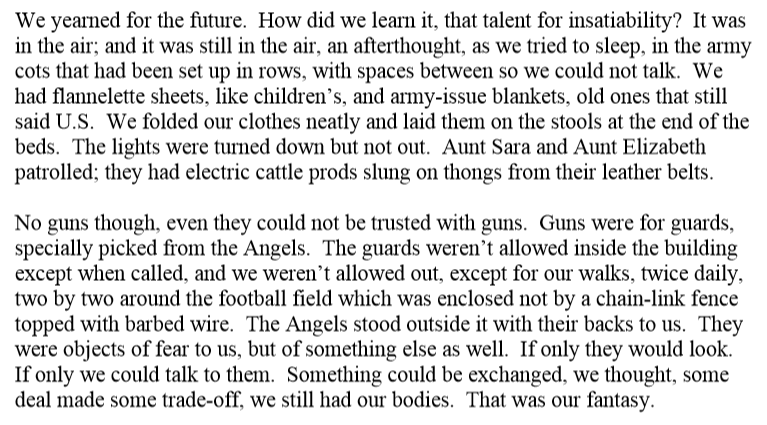 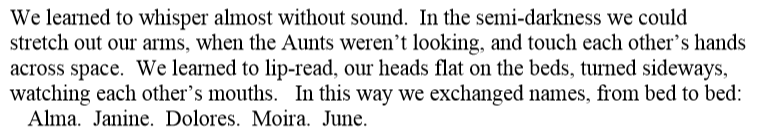 What is the effect of this chapter as the opening to the novel? Make a list of questions it raises for the reader
Example: 
Why are they using a gym as temporary accommodation? Is there a war?


Please refer to the grid the analysis/evaluation column of the grid to challenge yourself with higher order thinking questions
What do you find interesting about this extract?
Points to consider:
The characters’ names 
The conditions they are in 
The setting 
The shifts in tense
Read the article below
https://www.penguin.co.uk/articles/2018/margaret-atwood-interview/

Based on the opening and Atwood’s interview – How can fiction be used as a medium to convey/explore ideas?

Write a response to this question using evidence from the opening and the interview.